Использование современных образовательных технологий в образовательной деятельности
МО Общественных наук
Технология развития «критического мышления»
Структурирование процесса изучения
Пробуждение интереса к теме
Актуализация имеющихся знаний
Стадия вызова
Целостное осмысление и обобщение полученной информации
Технология развития критического мышления
Стадия рефлексии
Анализ всего процесса изучения материала
Выработка собственного отношения к изучаемому материалу и его повторная проблематизация
Соотнесение новой информации с собственными знаниями
Стадия осмысления
Получение новой информации
Технология развития «критического мышления»
Стадия вызов:

кластер;
таблицы;
верные и неверные утверждения;
-     мозговой штурм. 
Стадия осмысления:

-  методы активного чтения;
поиск ответов на поставленные вопросы;
зигзаг;
маркировка с использованием знаков 
  ( +, -, ?, v).
Технология развития «критического мышления»
Стадия рефлексии:

синквейн;
таблица ЗХУ;
дискуссии;
эссе.
Технология развития «критического мышления»
Плюсы: 
высокая активность учащихся;
стадия вызова: более активное вовлечение в учебную среду;
стадия осмысления: самостоятельная деятельность учащихся;
стадия рефлексии: объективная оценка учебной деятельности.
Проектные методы обучения
Цель проектного обучения:
состоит в том, чтобы создать условия, при которых обучающиеся: самостоятельно и охотно приобретают недостающие знания из разных источников; 
учатся пользоваться приобретенными знаниями для решения познавательных задач; 
приобретают коммуникативные умения, работая в различных группах; 
развивают у себя исследовательские умения; 
( умения выявления проблем, сбора информации, наблюдения, проведения эксперимента, анализа, построения гипотез, обобщения); развивают системное мышление.
Проектные методы обучения
Традиционно, в английском языке, изучение темы или раздела заканчивается повторением, закреплением и обобщением. Все эти элементы можно объединить, предложив учащимся на завершающем  этапе, создать проект. Создавая проект, ученикам предоставляется великолепная возможность систематизации приобретенных знаний и навыков,их практического применения, а также возможность реализации интеллектуального потенциала и способностей. Очень важно учащимся почувствовать интерес к самостоятельной творческой работе, ощутить значимость результатов своей работы, а также ощутить собственную успешность.
Проектные методы обучения
1     	ЭТАП - планирование в классе
 Учитель и уже сформированные проектные группы обсуждают содержание и формы проекта.На этом этапе:	
Составляется предварительный план работы, распределяются роли каждого участника проектной группы.
Проектные методы обучения
2	ЭТАП - выполнение проекта
Обычно на этом этапе деятельность выходит за пределы классной комнаты.

Главная задача на этом этапе - сбор информации. Учитель отслеживает работу проектных групп, беседует, направляет, помогает в планировании, советует, корректирует, создает комфортную среду для каждого, способствуя развитию мотивации учения.
Проектные методы обучения
3	ЭТАП - возвращение в класс	
На этом этапе ученики оформляют свою работу. Этот этап имеет две формы проведения:
Учащиеся оформляют свою работу на уроке. Если проект небольшой - достаточно одного урока, чтобы осуществить его.
Учащиеся оформляют свою работу во внеурочное время, в классе, дома (т.е. после уроков). Учащиеся предпочитают этот вид работы, т.к. у них есть время выполнить работу более масштабно, как они задумали. Есть еще один плюс — общение между членами группы. Третий немаловажный момент при таком подходе - экономия учебного времени.
Проектные методы обучения
4         ЭТАП - презентация проекта
Способ презентации будет в значительной степени зависеть от вида конечного продукта: будет ли это схема, буклет, видеопоказ или устная презентация. Необходимо доброжелательно принимать все, что ученики сделали. Это важное условие дальнейшей творческой работы, действенный источник мотивации, средство воспитания уверенности в себе.
Проектные методы обучения
5	ЭТАП - оценка проекта
Оценка проектной работы - нелегкое дело. Способы оценки ее вступают в противоречие с официальной процедурой выставления оценки за работу ученика.
Проектные методы обучения
Плюсы: 
индивидуальный темп работы над проектом обеспечивает выход каждого ученика на свой уровень развития;
 развивает “командный дух”, развивает коммуникабельность и умение сотрудничать;
развивает у учащихся исследовательские умения;
способствует повышению личной уверенности    учащихся;
учащиеся учатся самоанализу;
-  экономия учебного времени;
Проектные методы обучения
Используя в своей работе проектную методику, я пришла к выводу, что при обобщении, закреплении и повторении учебного материала, этот метод очень эффективен. Особенно привлекательным для меня является тот факт, что проектное обучение активно влияет на мотивационную сферу обучаемого, что очень актуально в современной школе.
Проектные методы обучения
Результаты очевидны: проектная методика не только дает возможность учащимся больше и глубже изучить тему, но и значительно расширяет их общий кругозор, учит общению, учению самостоятельно добывать и отбирать необходимый материал, дает возможность не только коллективного творчества, но и индивидуальных талантов и способностей учащихся.
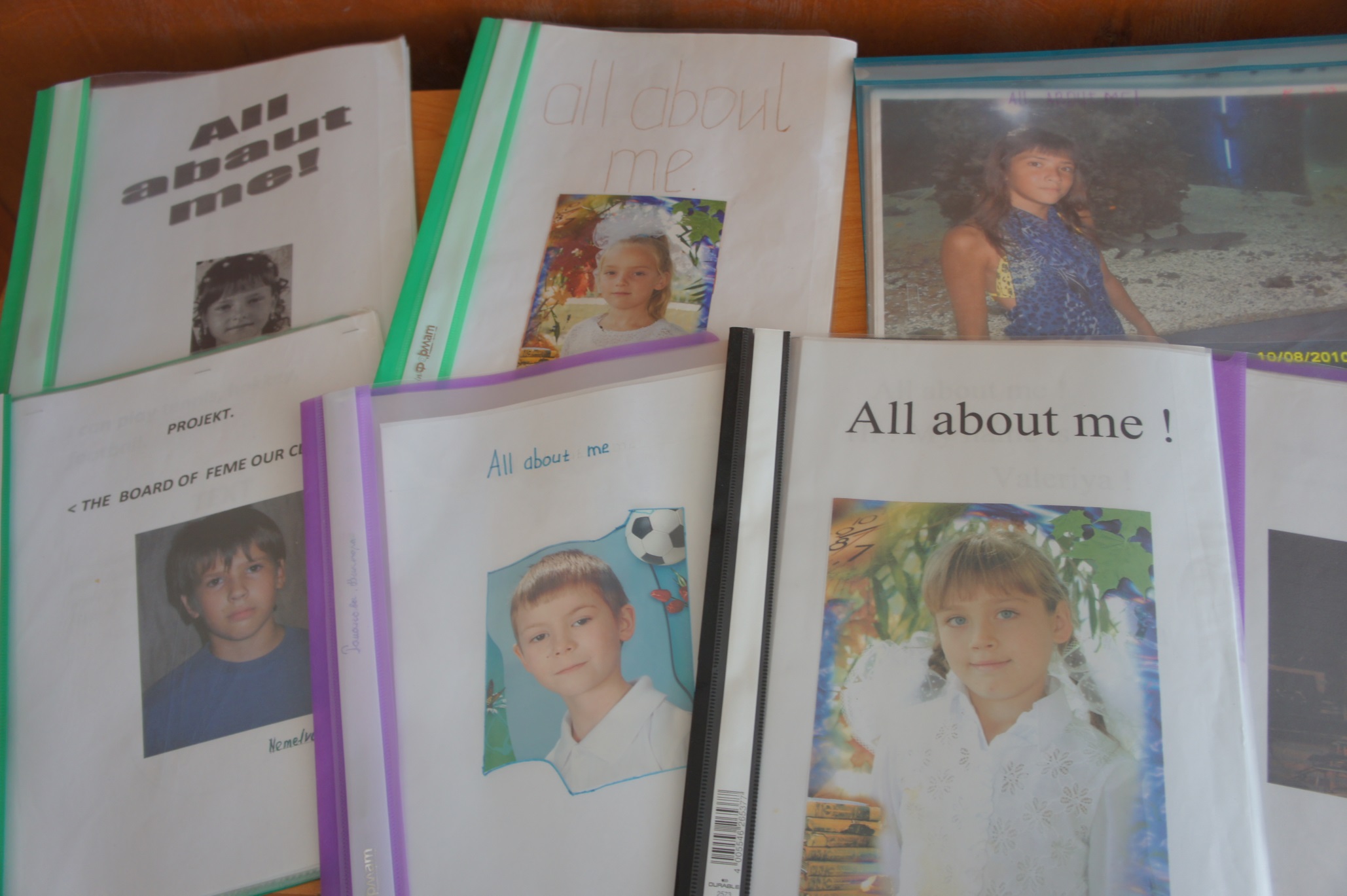 Технология модульного и блочно-модульного обучения.
Технология концентрированного  (блокового) изучения  лучше всего работает в 9-11 классах. Это комплекс учебных занятий по теме, объединенных целевой установкой. Изучение нового материала происходит в процессе внутреннего взаимодействия и приращения одних знаний к другим. В тематический блок объединяют различные виды и формы занятий, проводимых по специальному плану на протяжении длительного  времени.  Методически оправданны для такого обучения темы, рассчитанные на 6-10 уроков и представляющие собой целостную часть с однородным  историческим содержанием (однотипные социально-экономические процессы, войны, революции). На первый план выдвигается существенное в предмете, оно становится объектом прочного усвоения. Предусматривается поэтапное овладение материалом, постепенное его углубление, вводится отсроченный опрос при проверке.
Технология модульного и блочно-модульного обучения.
Технология модульного и блочно-модульного обучения.
В 10-ом классе совместно изучались темы правления Ивана Грозного и Петра Первого (по программе на эти темы 9 часов). Учащиеся составляли сравнительную таблицу, в которой должны были найти общие и отличительные черты по следующим вопросам: личность правителя, внешняя политика, развитие экономики, реформы. На первом уроке  после просмотра фильма учащиеся были разделены на группы, они самостоятельно по учебнику заполняли таблицы, затем в группах проходило обсуждение, выделялось самое главное,  а затем каждая группа знакомила класс со своим материалом. Завершило изучение тем итоговое тестирование.
Технология модульного и блочно-модульного обучения.
В  11-ом классе  объединены в блок темы «СССР в 1945-1985 годы» (по программе 9 часов).  В тетради  таблица из трех колонок:  последние годы правления И.В.Сталина(1945-1952),  правление  Н.С.Хрущева(1952-1964), СССР в 1964-1985 годы.  Учащиеся поделены на группы,  каждая группа работает над одной из тем: развитие экономики(сельское хозяйство, промышленность) , внешняя политика, наука и образование, политическая жизнь, духовная и повседневная жизнь.  В учебнике это три главы и 12 параграфов. При составлении таблицы учащиеся работают с учебником, дома многие используют интернет, должны найти самые главные черты, записать, затем выступить перед учащимися, читать записи нельзя, только рассказывать, при этом пользоваться картами. А также провести сравнительный анализ данных периодов.
Технология модульного и блочно-модульного обучения.
Итогом этого вида работы:  при чтении учебника происходит поиск конкретного материала, делаются краткие записи, обсуждение своих выступлений,  рассказ – защита своей темы, все это заставляет учащихся быть не просто наблюдателями.
Технология игровых методов.
Чтобы сделать учебно-воспитательный процесс более содержательным и более качественным используется игровые методы в обучении английскому языку.
       Цели: 	
повышение мотивации к дальнейшему изучению английского языка;
формирование определённых навыков;
развитие определённых речевых умений;
обучение умению общаться;
развитие необходимых способностей;
познание (в сфере становления собственного языка);
запоминание речевого материала.
Технология игровых методов.
Результаты:	
Дети проявляли высокую активность во время игровой деятельности. Порой даже слабый по языковой подготовке ученик становился первым, проявляя свою находчивость и сообразительность. 
Благодаря грамматическим играм учащиеся научились употреблять речевые обороты, содержащие определённые грамматические трудности (Where is …? There is (are) … Was there …? Who is …?  May I… ? и т.д.)
Лексические игры помогли учащимся запомнить лексический материал по темам: Животные, Дом, Числительные.
Дети научились правильно произносить английские звуки такие, как [w], [ð], [Ɵ], [dʒ], [f], [g], [ai], громко и отчётливо читать / рассказывать наизусть стихотворения  («Child’s Wish», «My New Year Wish») за счёт фонетических игр.
Методика "Пустое кресло"
Цель методики: найти ответ на четко поставленный вопрос путем обмена мнений.Поиск ответа должен подвести учащихся к открытию правды, к определению фактического состояния вещей.Методика "Пустое кресло" развивает критическое мышление, умение аргументировать, задавать вопросы, активизирует большое количество участников, учит культуре дискуссии.
Методика "Пустое кресло"
Описание методики. На 3-4 стульях нужно разложить мнения на поставленную проблему разных людей, записанных на альбомных листах бумаги и лист со знаком вопроса "?".Учащиеся знакомятся с разными мнениями и становятся у избранной точки зрения. Тот, кто имеет совершенно другое мнение, становится у знака "?".Каждая группа обсуждает выбранное мнение и выдвигает представителя для дискуссии.Все участники дискуссии сидят по кругу. Дискуссию начинают представители групп, которые сидят на стульях, стоящих друг против друга. Учитель ставит еще один стул. Если кто-то другой хочет высказаться, то он садится в пустое кресло. В кресле можно сидеть только в течение одной минуты. Как только учитель услышит то, что является самым важным, прекращает дискуссию.